ITU Workshop on "Future Trust and Knowledge Infrastructure", Phase 1Geneva, Switzerland, 24 April 2015
THE POLICIES FOR A BALANCED CYBER-SECURITY AND PRIVACY POSTURE.Giampiero NanniGovernment Affairs - Europe, Middle East, AfricaSymantecgiampiero_nanni@symantec.com
Copyright © 2015 Symantec Corporation
[Speaker Notes: Session 3: Paradox between “Open and Secure”Objectives: This session will discuss the paradox between “Open and Security” taking into account recent trends of businesses and threats using data and information.  Different views between public and private sectors are compared. The following issues at this session will be considered: Moderator: Tomas Lamanauskas, (ITU) [ Biography ]Speakers: Beyond Data Security: How to Build Trust Through Transparency: Mark Jeffrey, (Microsoft, USA) [ Biography | Presentation ]
Open and Secure, Paradox or Property: Olaf Kolkman, (Internet Society) [ Biography | Abstract | Presentation ]

The Policies for a Balanced Cyber-Security and Privacy Posture: Giampiero  Nanni, (Symantec Corporation, UK) [ Abstract ]
ABSTRACT: A rigorous and comprehensive cyber-strategy is vital to ensure appropriate defence and response to today’s cyber-threats towards governments, private sector and citizens. And while governments tend to have a more open data approach for the public sector activities (freedom of information), profound concerns inevitably emerge about the way cyber-security and privacy are balanced.
The presentation will focus on the policies that can drive an effective, inclusive approach to the problem, also touching on different scenarios and disciplines, like cyber-intelligence, data protection, electronic identity, critical infrastructure protection, Internet of Things.]
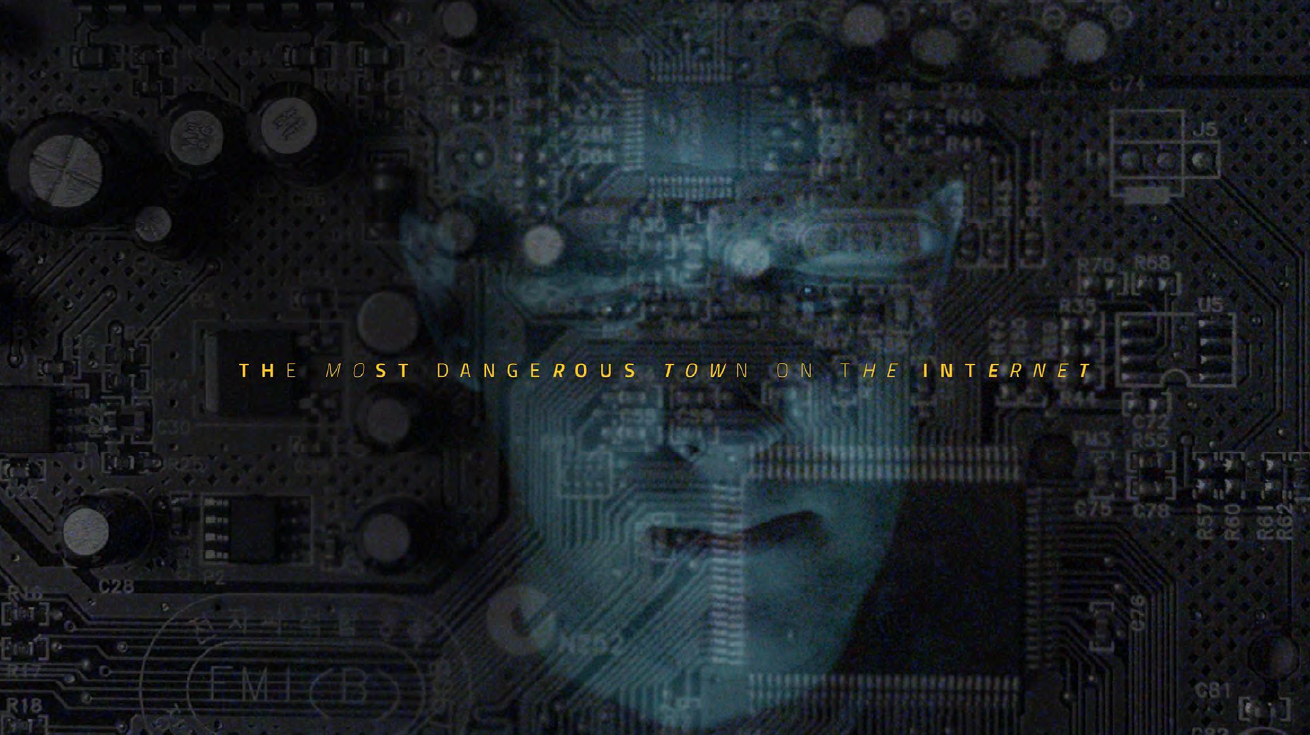 LJQWEIFO3WI6JWLKF5E5WQ6OEFIJWQOFEKWQF2E2O2I2QWJFLKDFNVLCXVNSFQPWOIRJTU94U07844976334EWRE09QU043Q39JFIJSODIFJ0Q9UQ
HKKRKKSKDNCURIPPSKXODODOSSSOPOIUIUREH34DDOSOSKSOSSPSPSPSPSPSSDJCJCMCMCFFPOIUERHGPWEORIJ92058T2HTPOINFDJHSUWHDDE
JAOFI943853490OIQREJFDSAKJNF9E8TU4309RJFODSJORIJW0ERTUWKSDF4K4HFDG3HDOIFU8G7H43OREIER08ODIGSDOIGEORI65J346EOROFIO53YDIO
Agenda
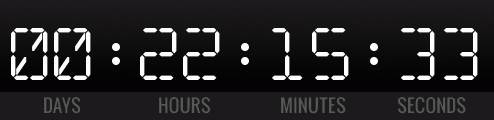 Are you ready for the 
next cyber-attack ?
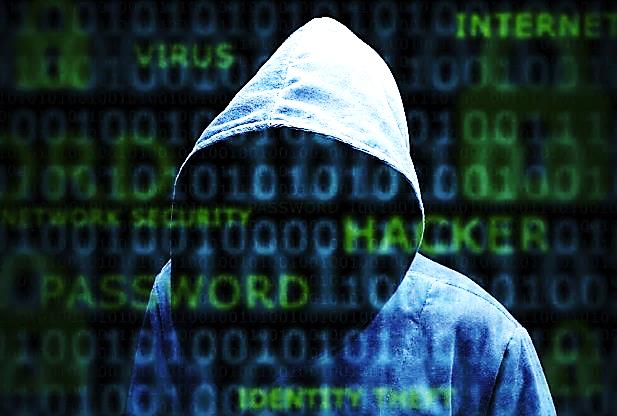 Imagine… you have to tell the Board of Directors, that your organization has been compromised by an attack…
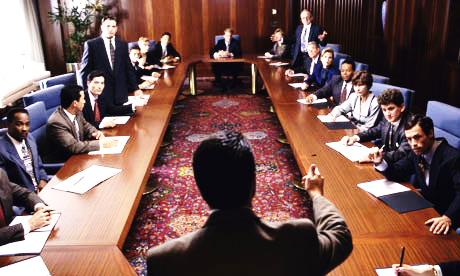 It took the attackers only six minutes to circumvent the perimeter defenses. From there, they achieved domain administrator privileges in less than 12 hours.In less than a week they fully compromised all 30 of our global domains.
They harvested all our credentials, giving them the ability to log in to the network masquerading as any of us. There was no place on our global network they could not go and only a handful of computers they did not have easy access to.
The attackers were in a position to electronically transfer millions of dollars out of our bank accounts through our accounts payable system.
They had direct access to our manufacturing environment and could affect both the quality of our production processes and safety on our shop floors. 
They had access to our most sensitive intellectual property, including our past, current and future plans for major acquisitions and divestitures as well as the results of the billions of dollars we have invested in a decade of research and development.
Their tools did not set off any alarms.
And, in the end, they were able to steal all the data. 
We were not able to stop them, or even see them in our network.
The information economy trends
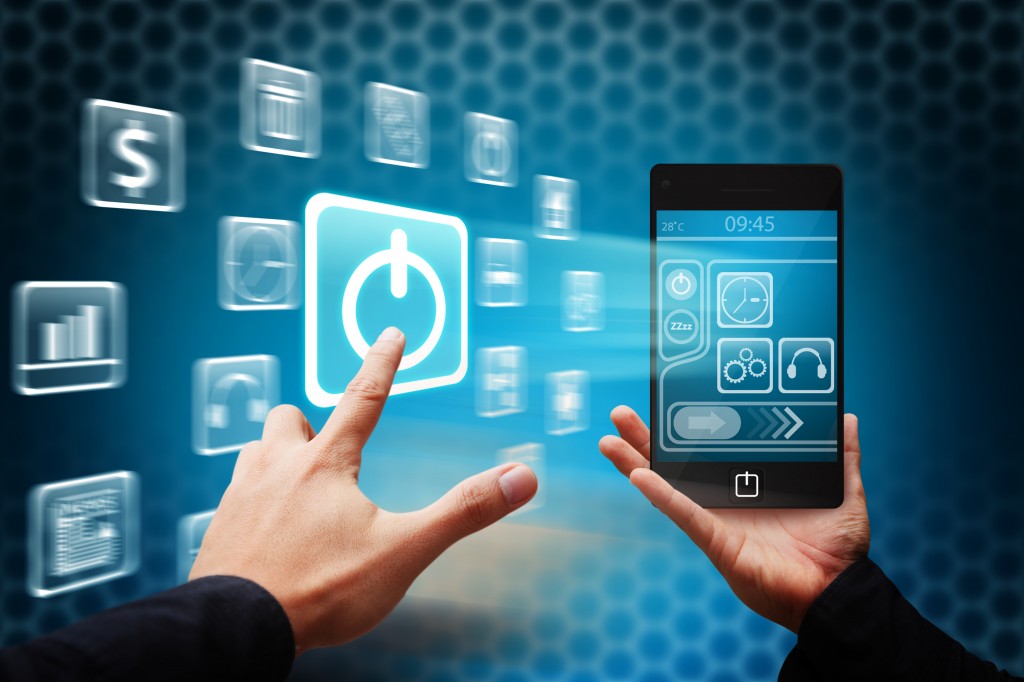 IoT/ Hyper-connectivity
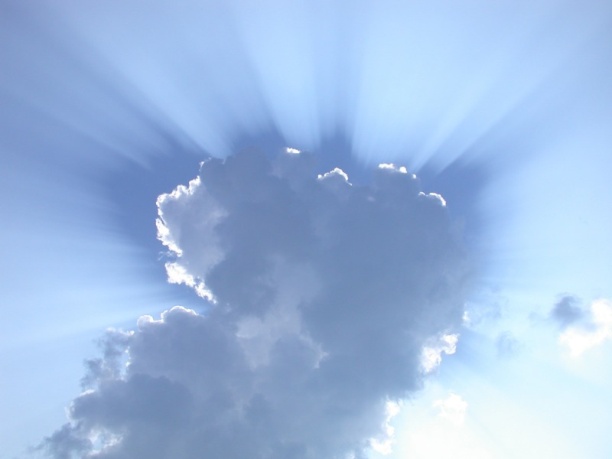 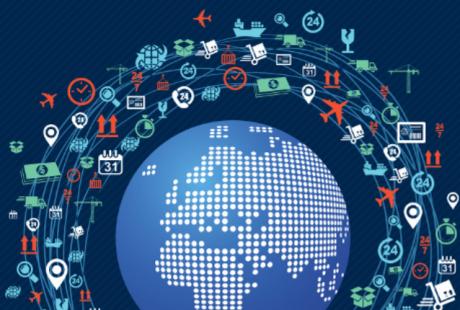 Cloud/
Virtualisation
Mobility/
Platform proliferation
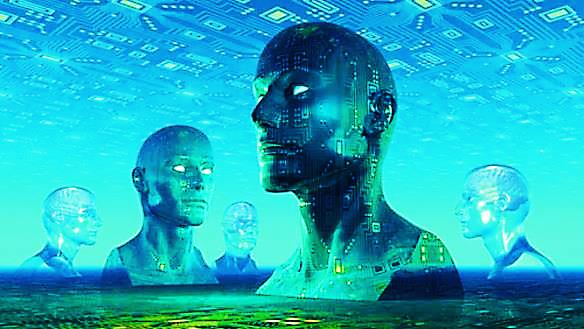 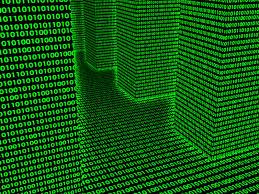 Smart Infrastructure
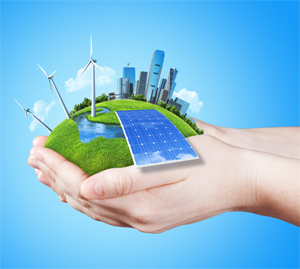 Socialisation
Big Data 
Data flow globalisation
The information economy risk
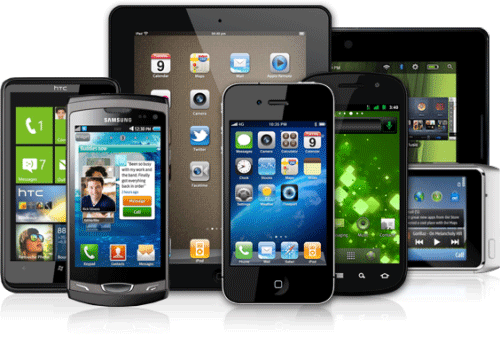 IoT/ Hyper-connectivity
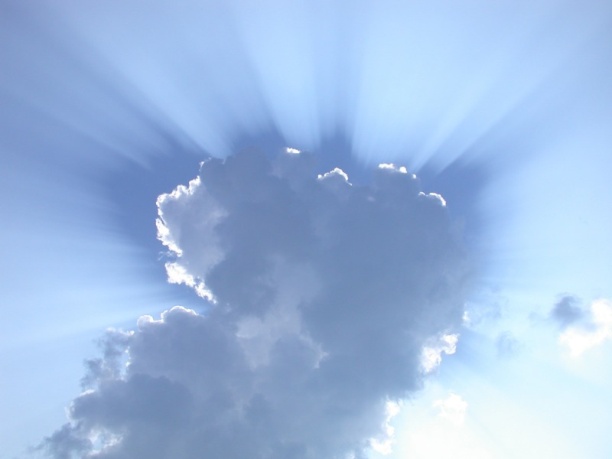 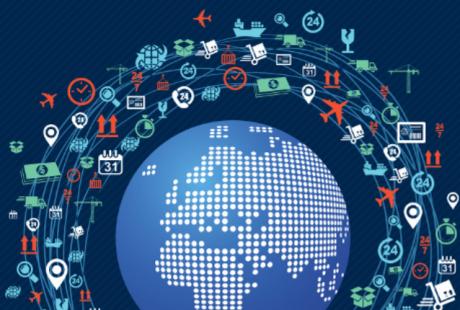 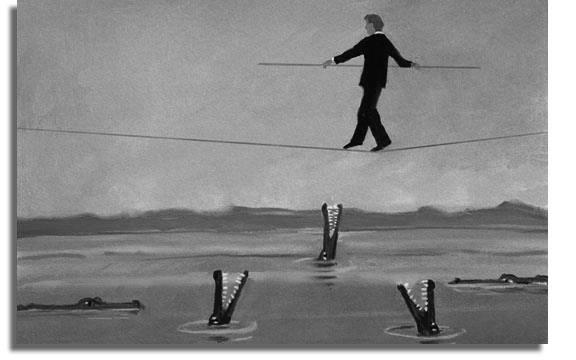 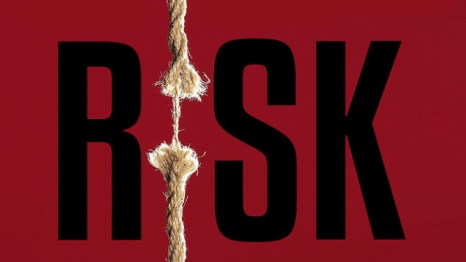 Cloud/
Virtualisation
Mobility/
Platform proliferation
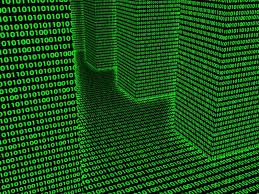 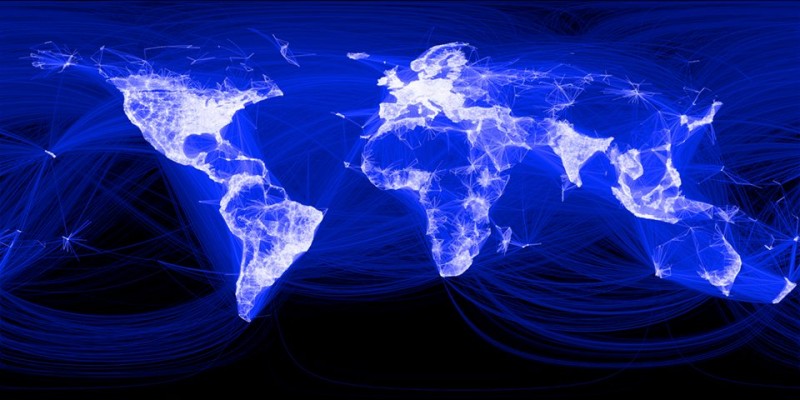 Smart Infrastructure
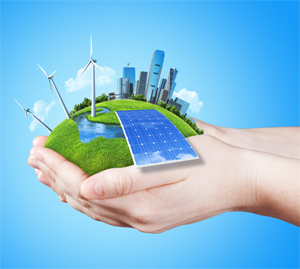 Socialisation
Big Data/ Data flow globalisation
Risk level
[Speaker Notes: Given the well-documented frequency of cyber breaches, the relatively low weighting given to cyber risk in both the 2009 and the 2011 Risk Indices suggested too many businesses were underestimating its impact. Not any more. Cyber risk has moved from position 12 (malicious) and 19 (non-malicious) in 2011 to the world’s number three risk overall. What has effected this change? One development may be that the perception of what motivates cyber attacks is evolving: from financial crime to political and ideological attacks. 2012 saw the takedown of the Interpol, CIA and Boeing websites, the suspension of alternative currency Bitcoin’s trading floor, the mass theft of passwords from professional networking site LinkedIn, the outage of the websites of six major US banks and many more.
The number of incidents attributed to state-sponsored hacking and revenge attacks by ‘hacktivist’ networks is growing. So, too, are the costs of cyber breaches. A 2012 study by the Ponemon Institute3 found that the average annualised cost for 56 benchmarked organisations was US$8.9 million a year, up from US$8.4 million in 2011, with a range from US$1.4 million to a staggering US$46 million per year, per company. The most costly cybercrimes involved malicious code, denial of service and web-based attacks. It appears that businesses across the world have encountered a partial reality check about the degree of cyber risk. Their sense of preparedness to deal with the level of risk, however, still appears remarkably complacent. Against all the evidence of the past two years, businesses believe they are slightly more able to deal with the risk, with an overall preparedness score of 5.9, against the priority given to the risk itself at 5.7. In 2011, the US was the only world region where the cyber threat made it into the top five; by 2013, this is now the region’s number two risk. And yet US businesses still score their preparedness (at 5.4) at a higher rate than the risk itself (at 5.1).
The EU’s Digital Agenda Commissioner, Neelie Kroes, has pointed out: “Cyber security is too important to leave to chance, to the goodwill of individual companies”, and
many governments have been progressing the issue over the past two years. In May 2013, Republican and Democrat senators came together in a rare agreement to
propose the Deter Cyber Theft Act4 to halt the theft of valuable commercial data from US companies by foreign firms and governments. The European Commission,
meanwhile, is considering proposals to ensure companies that store data on the internet report the loss or theft of personal information or face sanctions. And yet in terms of event frequency, most businesses would be wise to look closer to home for solutions. According to a report published in April 2013 by the Insurance Information institute,5 employee negligence is responsible for 39% of data breaches, system glitches for 24% and malicious or criminal attacks for only 37%. That leaves nearly two-thirds of incidents caused by issues which should reasonably be within a business’ control. As in 2011, we must ask again if, despite their escalating spend on cyber-security, businesses are actually spending money on the right things? Cyber insurance specialists are offering increasingly integrated cyber products, including those that provide cover for data breach costs, forensic analysis and crisis public relations services in one package. While these products are highly effective in an emergency, spending money upfront on risk management – and ensuring recommendations are implemented throughout a company – might go a long way to preventing a cyber disaster before it starts.]
Risk level
3 Cyber risk
Symantec Internet Security Threat Report, Vol. 20
In 2014
Nearly ONE MILLION new  threats released
										Every day
More than 400 MILLION identities exposed
Targeted attacks to large enterprise up 40% (5 out of 6)
60% of targeted attacks were against SMEs
Crypto-ransomware up 4500%
17% Android mobile Apps are malware carriers
E-mails still the preferred vector but social media fastly rising
The « Internet of Things » is source of vulnerability (cars, medical equipment)
Software download websites a new vehicle for hackers
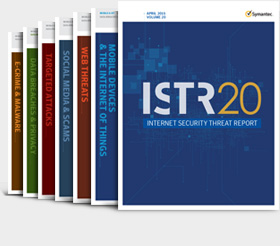 11
Cyber-attackers 
are leap-frogging defences 
in ways organisations  
lack insight to anticipate
Facts, not predictions
Risk zero doesn’t exist
Attacks will happen, some successfull
Errors will occur, human or technical
Insiders will be negligent or malicious
Confidentiality, Integrity & Availability will be impacted
It’s impossible to protect everything at the highest level 
All critical assets are not identified or even known
Mobility is pervasive, Internet of Things
There is no IT perimeter anymore
« Social » is the new normal
« Smart » is the new normal
13
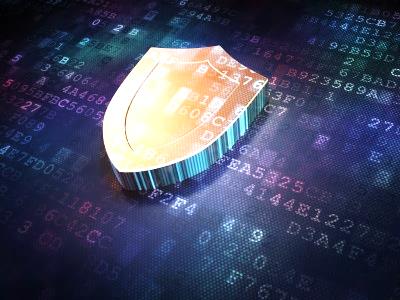 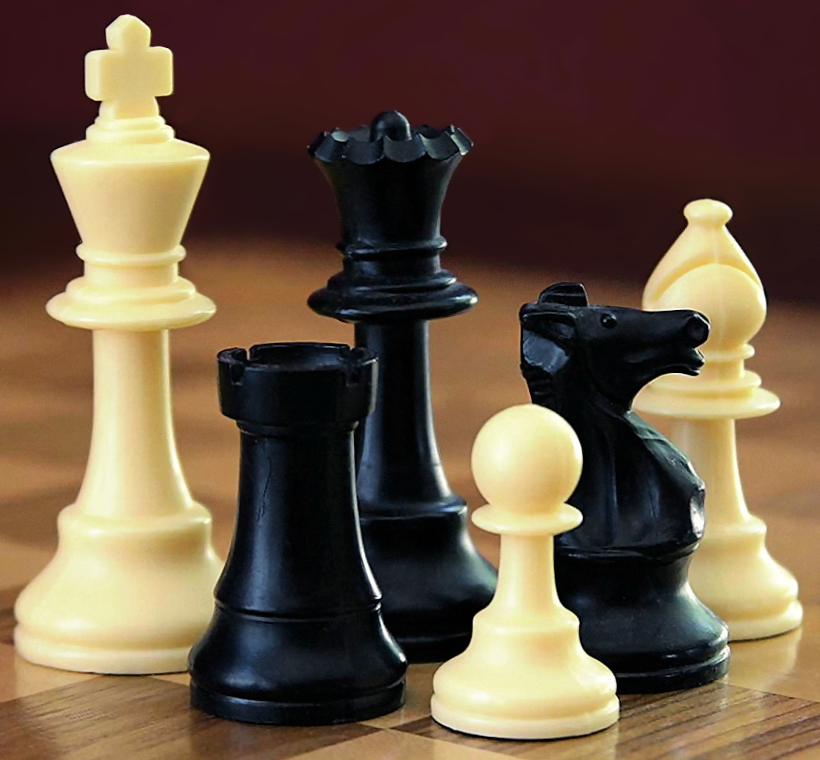 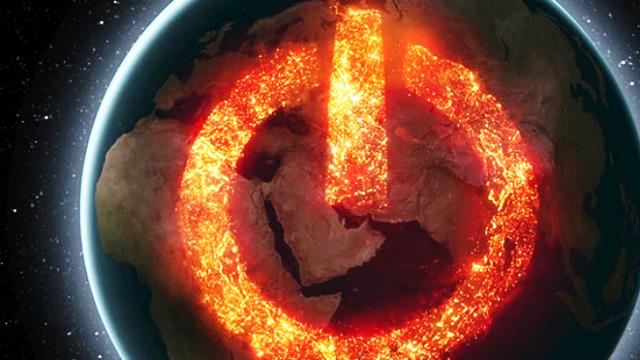 An asymmetric challenge
DEFENDERS
Must balance defence with business impact
Must get it right every time
Can’t really “win”, can draw at most
Asymmetry to increase before it decreases
ATTACKERS
Can focus on one target
Only need to be right once
No need to expose themselves
Not location-dependent
Attribution not easy
Prosecution almost impossible   (no clear jurisdiction)
15
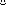 Security posture: PREPAREPREVENTDETECTRESPOND
≠
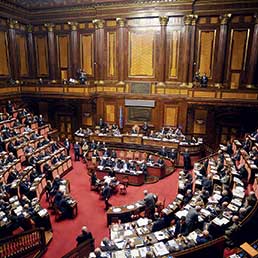 Cyber-Security  =  Antivirus
Legislation/Regulation/Policy
Establish authorities & stakeholders
Acquire intelligence, monitor threats
Establish response teams (CERT)
Define procedures/processes
Define Critical Infrastructure
Coach people, build capacity
Cooperate, share information – PPP
Invest
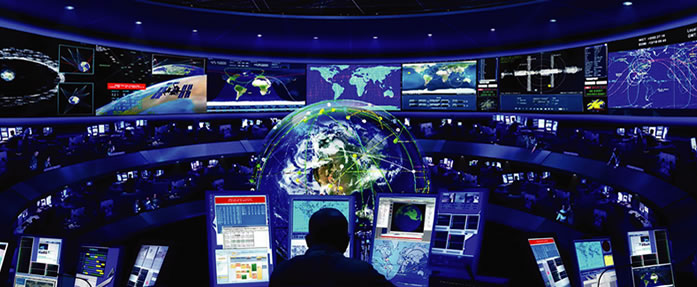 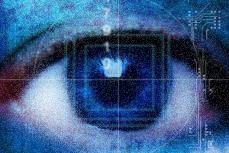 Cyber-security must address 3 dimensions
PEOPLE
PROCESSES
TECHNOLOGY
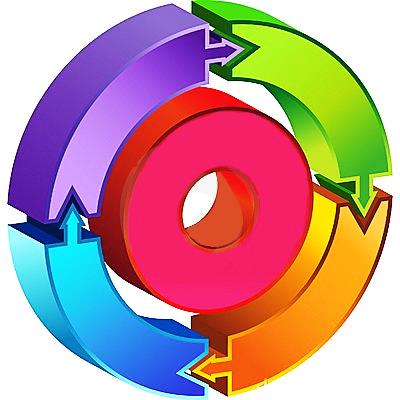 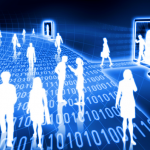 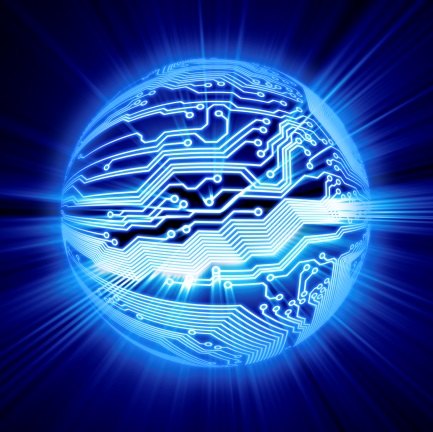 +1
PEOPLE
Privacy
PROCESS
TECHNOLOGY
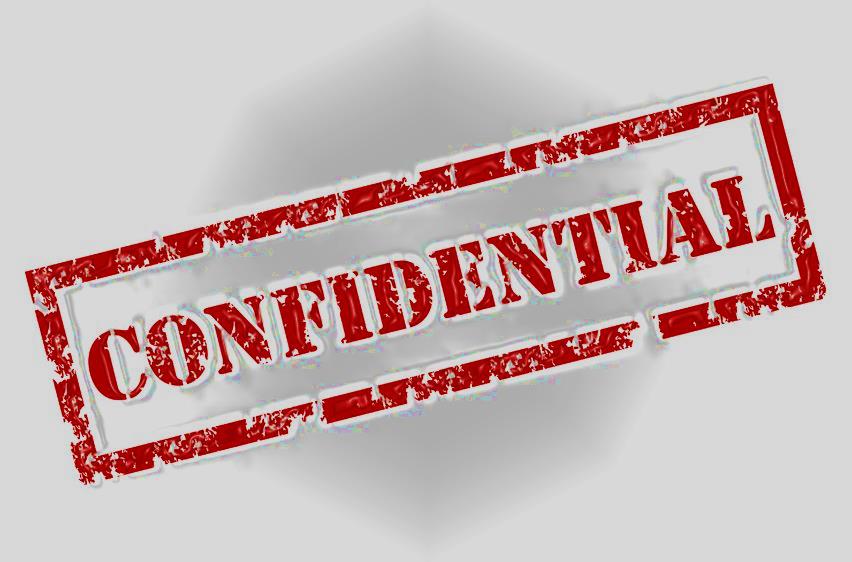 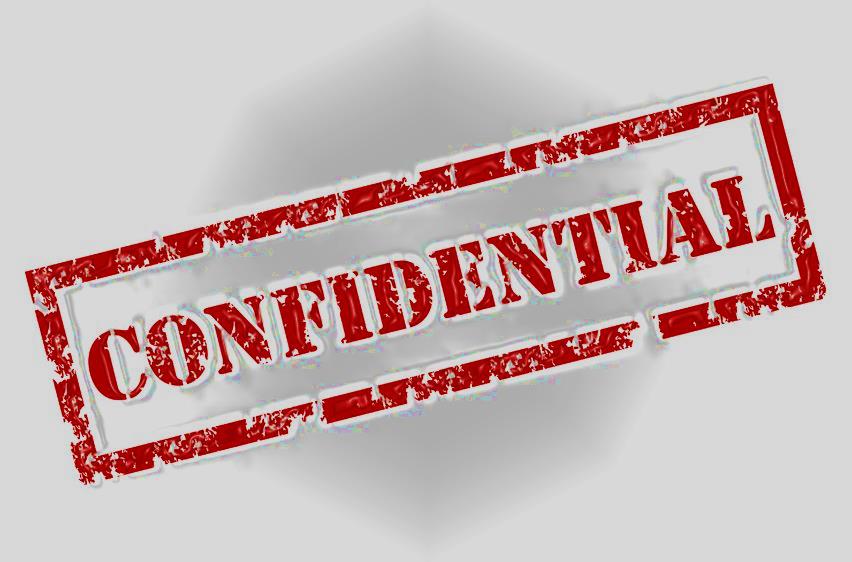 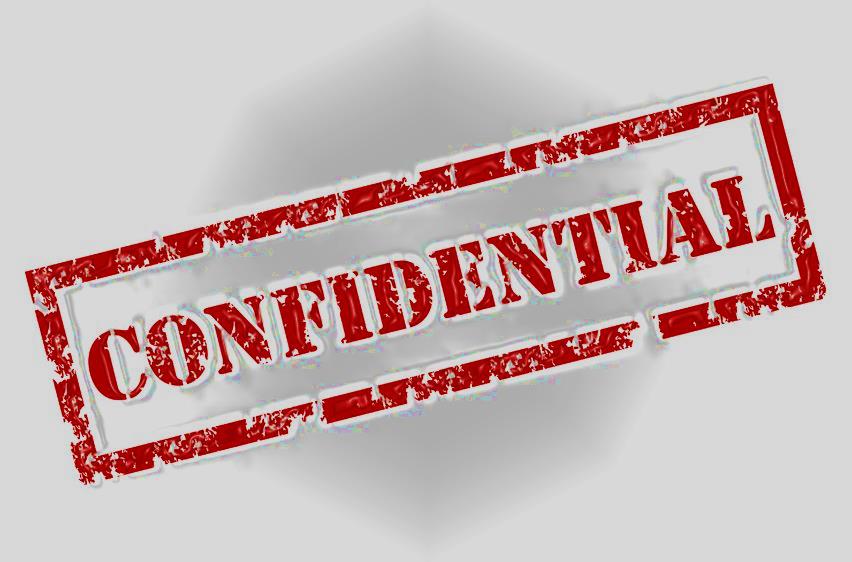 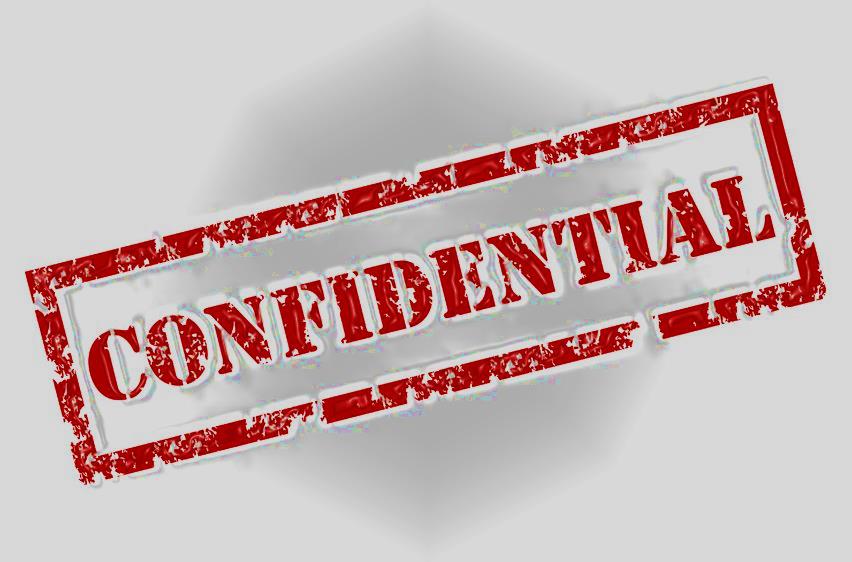 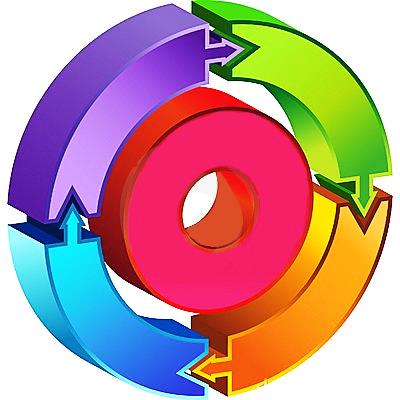 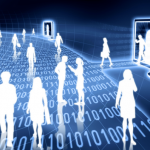 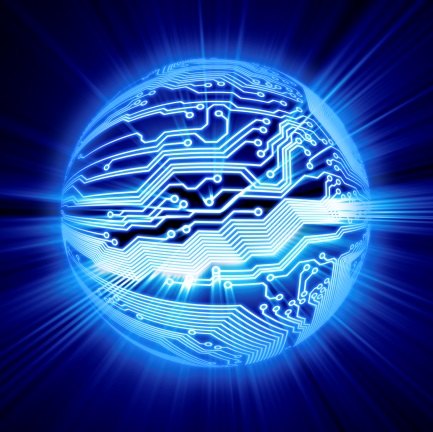 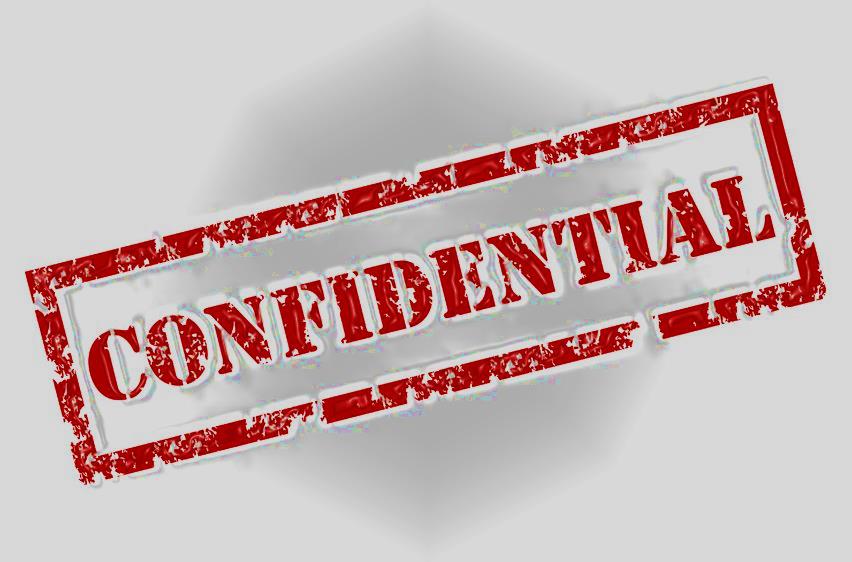 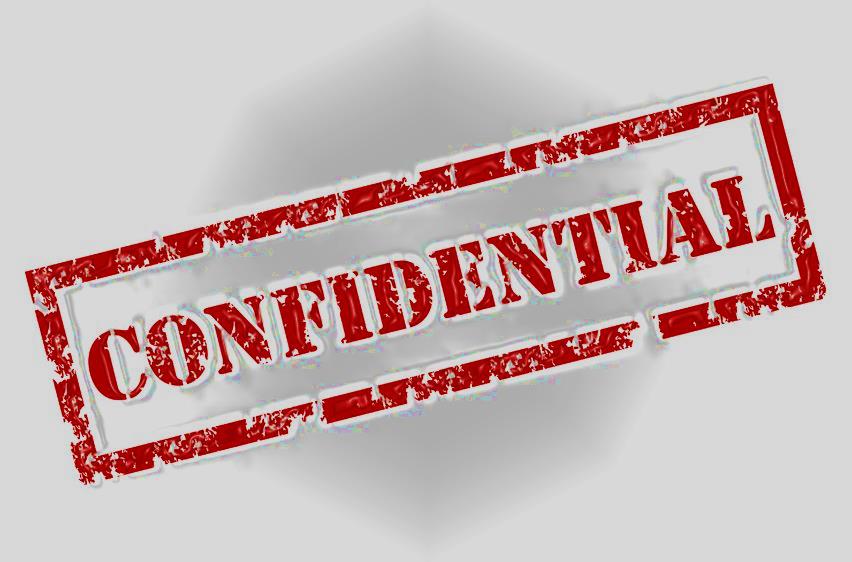 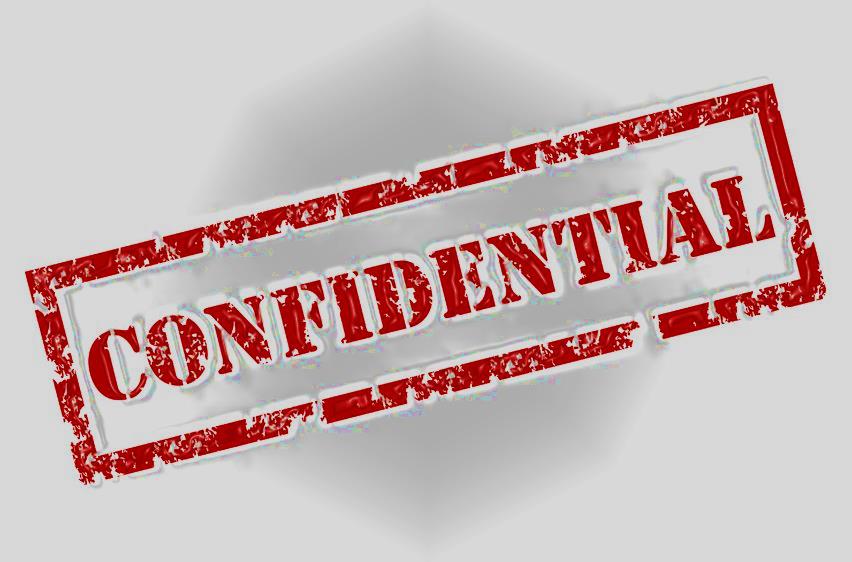 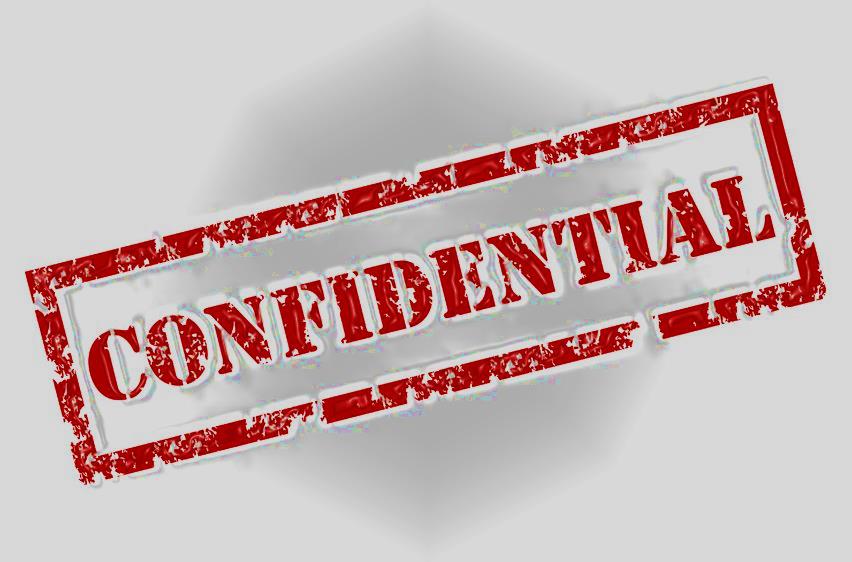 The State of Privacy study
In a digital economy data is the “new currency”
Information protection generates value, enables growth 
Individual/Industry/Government/National Security interlinked.
Changing European legislation
Lack of ownership
Business apathy
Exponential growth of risk
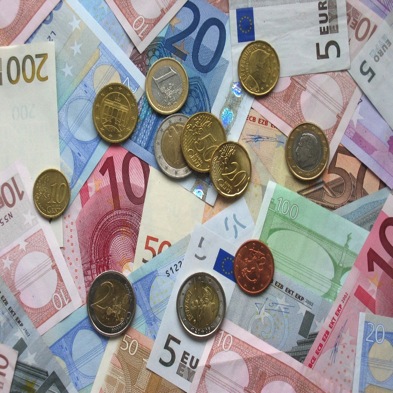 81% 
of consumers think that their data has value
How much is your data worth?
57% up to €1,000
43% €1,000+
(24%  €10,000+)
Value of Information Sold on Black Market
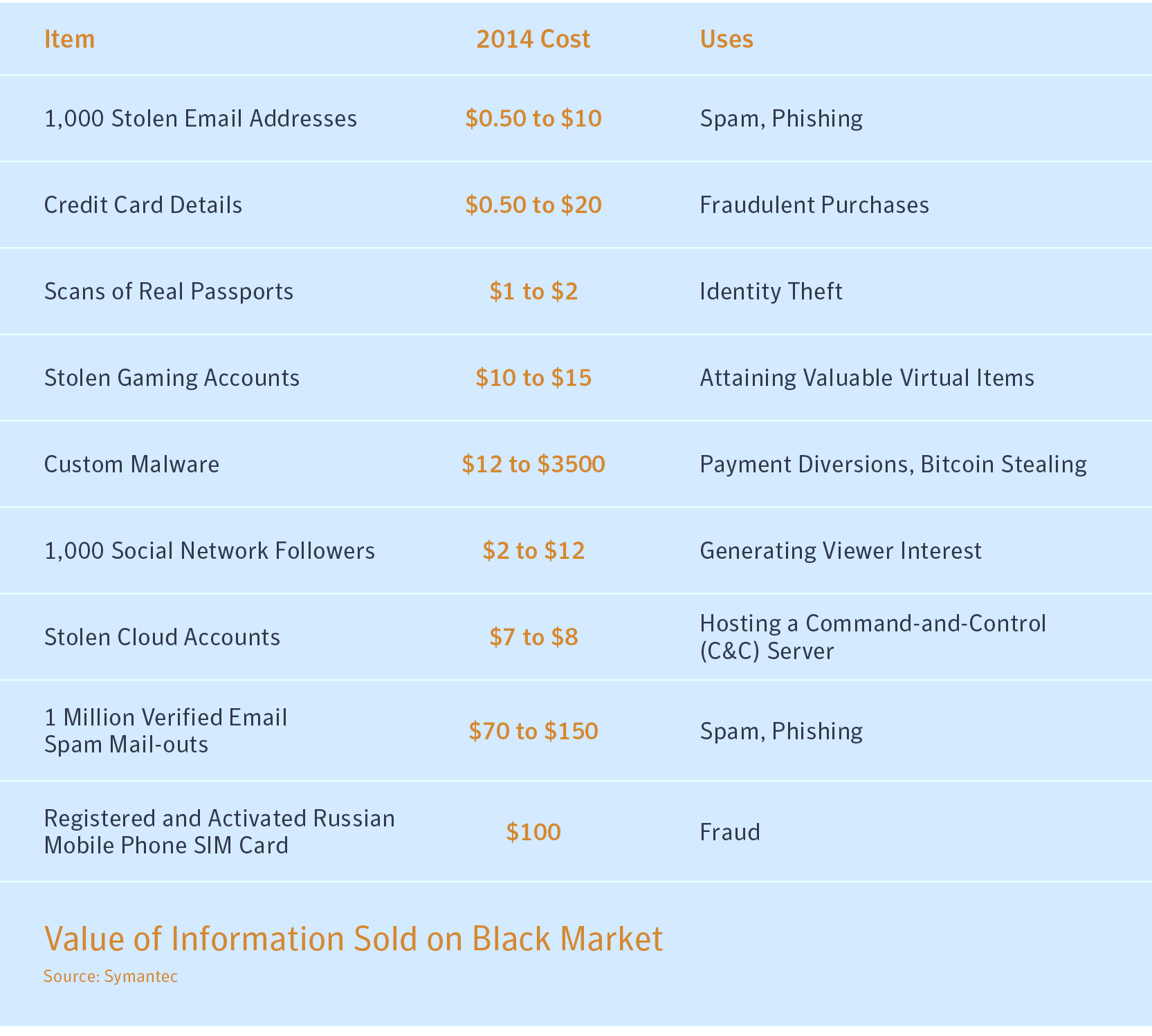 21
The State of Privacy study: Personal data
% of responsibility in protecting personal information
Almost half of people are not happy to share their personal data with third parties
HAPPY
DEPENDS ON QUANTITY OF INFORMATION SHARED
Government, Institutions
BUSINESS
GOVERNMENT
Private Sector
NOT HAPPY
individual
CONSUMER
The State of Privacy study: Level of trust in organisations
Organisations with business models based on data (tech companies and social media companies) appear less trusted to keep customer  data completely secure
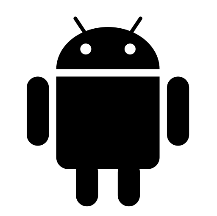 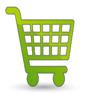 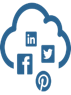 Technology 
companies
On-line retailers
Social network
24/04/2015
23
The State of Privacy
Consumers will trade personal data in exchange for…
1 in 3 
give
false information 
in order to protect 
their data
57% 
avoid posting
their detail online
STORE DISCOUNT
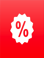 33%
WIN A PRIZE
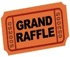 30%
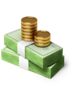 FOR MONEY
30%
LOYALTY BENEFITS
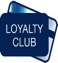 29%
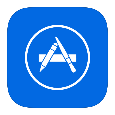 ACCESS to a FREE APP
17%
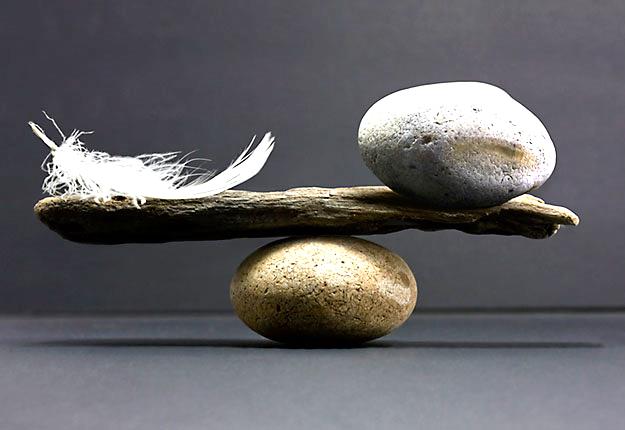 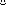 EU General Data Protection Regulation (GDPR)
“Personal data shall mean any information relating to an identified or identifiable natural person ("data subject"); an identifiable person is one who can be identified, directly or indirectly, in particular by reference to an identification number or to one or more factors specific to his physical, physiological, mental, economic, cultural or social identity“
Applicable to all industry of a certain size in all Countries 
Possibly to public sector - by Country discretion
Regulates how personal data are collected, processed, retained and transferred
Severe sanctions
DATA
PRIVACY
Collection is fair and lawful
Collection is for a specific purpose
Collection is proportionate, limited in time and for the minimum amount necessary
Data is accurate and is protected
Data transfer is regulated
Privacy is the new “Green”
Emotional and highly political 
Snowden effect
Reputational risk
Legal risk
Moral issues
Customer expectations and rights
26
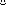 Network & Information Security (NIS)
Obligation for EU Member States:
Establish national cybersecurity strategies
Build incident response capabilities
Share information with each other
Obligation for industry:
In key sectors (energy, transport, finance, health, and possibly some large scale public clouds) to manage cyber risk and notify cybersecurity breaches;
Obligation for industry to share information with their governments
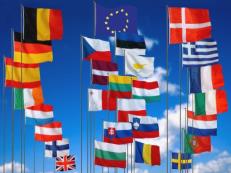 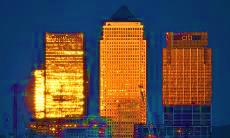 Change 
in 
Business model
27
The security vs. privacy dilemma
Encryption
Comply with one government’s law or break another’s? 
Break customer trust?
The broader issue of state surveillance is putting companies in the middle of national security debates between sovereign governments. 
NO Hidden functionality (back doors) 
NO malware whitelist in security solutions
As a Certificate Authority, NO copies of encryption keys that customers use.
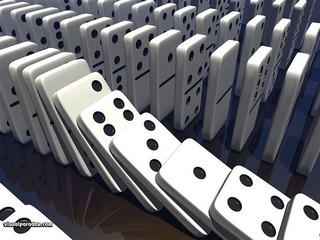 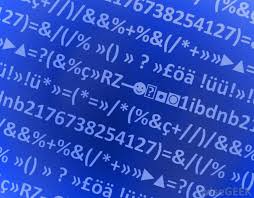 Copyright © 2015 Symantec Corporation
29
Giampiero Nanni
Government Affairs - Europe, Middle East, Africa
giampiero_nanni@symantec.com